Topic
Lorem ipsum dolor sit amet, consectetur adipiscing elit, sed do eiusmod tempor
About Us
Lorem ipsum dolor sit amet, consectetur adipiscing elit, sed do eiusmod tempor incididunt ut labore et dolore magna aliqua. Ut enim ad minim veniam, quis nostrud exercitation ullamco laboris nisi ut aliquip ex ea commodo consequat.
Table of Content
01.
02.
03.
Text Description
Text Description
Text Description
parturient montes nascetur ridiculus mus. Cras ultricies et purus non
parturient montes nascetur ridiculus mus. Cras ultricies et purus non
parturient montes nascetur ridiculus mus. Cras ultricies et purus non
04.
05.
06.
Text Description
Text Description
Text Description
parturient montes nascetur ridiculus mus. Cras ultricies et purus non
parturient montes nascetur ridiculus mus. Cras ultricies et purus non
parturient montes nascetur ridiculus mus. Cras ultricies et purus non
Lorem ipsum dolor sit amet, consectetur adipiscing elit, sed do eiusmod tempor incididunt ut labore et dolore magna aliqua. Ut enim ad minim veniam, quis nostrud exercitation ullamco laboris nisi ut aliquip ex ea commodo consequat.
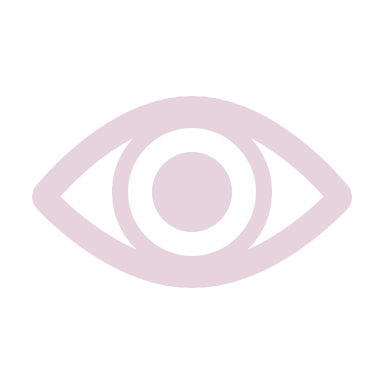 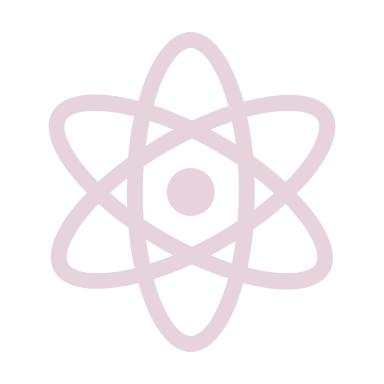 Lorem ipsum dolor sit amet, consectetur adipiscing elit, sed do eiusmod tempor incididunt ut labore et dolore magna aliqua. Ut enim ad minim veniam, quis nostrud exercitation ullamco laboris nisi ut aliquip ex ea commodo consequat.
Lorem ipsum dolor sit amet, consectetur adipiscing elit, sed do eiusmod tempor incididunt ut labore et dolore magna aliqua. Ut enim ad minim veniam, quis nostrud exercitation ullamco laboris nisi ut aliquip ex ea commodo consequat.
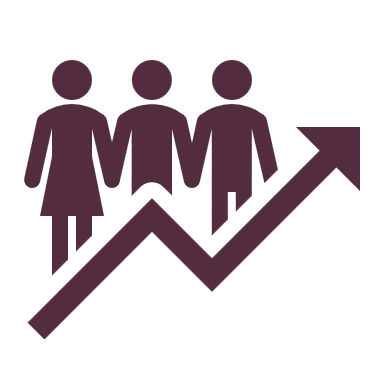 Lorem ipsum dolor sit amet, consectetur adipiscing elit, sed do eiusmod tempor incididunt ut labore et dolore magna aliqua. Ut enim ad minim veniam, quis nostrud exercitation ullamco laboris nisi ut aliquip ex ea commodo consequat.
Our Timeline
Lorem ipsum dolor sit amet, consectetur adipiscing elit, sed do eiusmod tempor incididunt ut labore et dolore magna aliqua. ullamco laboris nisi ut aliquip ex ea commodo consequat.
20__
20__
Lorem ipsum dolor sit amet, consectetur adipiscing elit, sed do eiusmod tempor incididunt ut labore et dolore magna aliqua. ullamco laboris nisi ut aliquip ex ea commodo consequat.
Lorem ipsum dolor sit amet, consectetur adipiscing elit, sed do eiusmod tempor incididunt ut labore et dolore magna aliqua. ullamco laboris nisi ut aliquip ex ea commodo consequat.
20__
20__
20__
Lorem ipsum dolor sit amet, consectetur adipiscing elit, sed do eiusmod tempor incididunt ut labore et dolore magna aliqua. ullamco laboris nisi ut aliquip ex ea commodo consequat.
Lorem ipsum dolor sit amet, consectetur adipiscing elit, sed do eiusmod tempor incididunt ut labore et dolore magna aliqua. ullamco laboris nisi ut aliquip ex ea commodo consequat.
Chart Slide
Meet the Team
Person X
Person X
Person X
Specialist
Specialist
Specialist
Orci varius natoque penatibus et magnis dis parturient montes nascetur ridiculus mus. Cras
Orci varius natoque penatibus et magnis dis parturient montes
Orci varius natoque penatibus et magnis dis parturient montes nascetur ridiculus mus. Cras
Our Portfolio
Smiling is Fun
With Healthy 
Teeth & Gums
- Stanley Ellison
Thanks For Watching
Vivamus congue odio lectus sed tristique sem pharetra Duis vitae aliquam eros Praesent augue libero